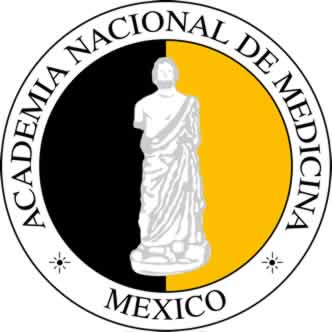 Del Descubrimiento en el Laboratorio a la Innovación en Medicina; El Caso de las Proteínas CETP y su Isoforma CETPI
Jaime Mas Oliva
Conferencia Miguel Francisco Jiménez
Academia Nacional de Medicina
27 de junio, 2018
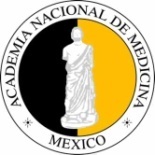 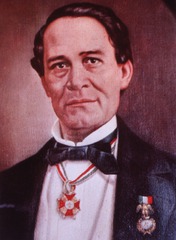 Presten toda su atención a los hechos que 
observen, cerciórense bien de las circunstancias
más pequeñas en apariencia, para dar a sus 
sentidos la perspicacia y finura que son 
precisas para leer correctamente en el gran
libro de la naturaleza.
Miguel Francisco Jiménez
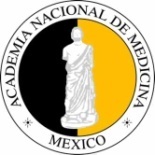 Cronología de Descubrimiento en Biomedicina
Fuentes/Innovaciones
biología molecular
receptores
enzimas
ingeniería
genética
productos naturales y derivados
drogas vs. enfermedad 
crónico
degenerativa 
asociada a  envejecimientoe inflamación
drogas biotec,
anti-
venenos
inhibidores ACE
bloqueadores
beta
NSAIDS
psicotrópicos,
noretisterona
insulina,
sulfonamidas,
penicilina
1900	  1950            1960	1970	       1980	          1990	2000         2010	2020	2030
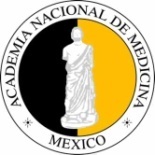 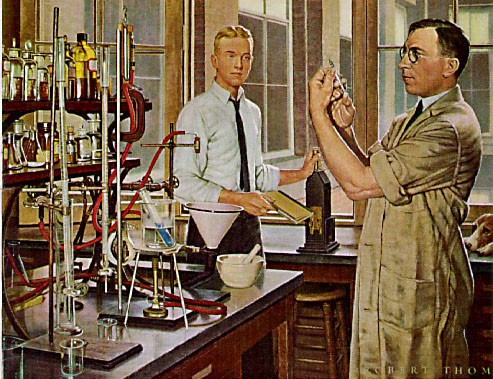 Frederick Banting and Charles Best (1921)
(John James Macleod)
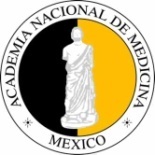 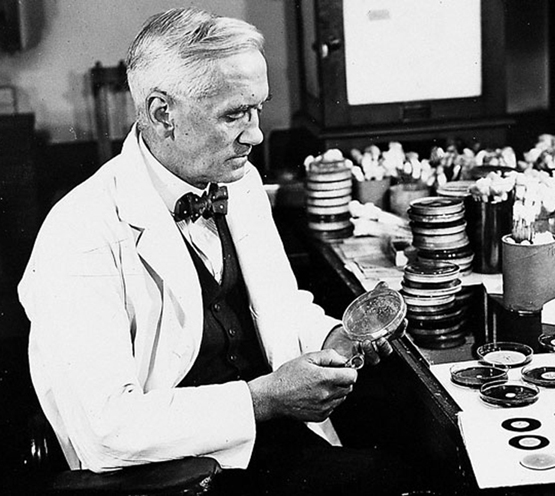 Alexander Fleming (1928)
Ernst Boris Chain y Howard
Walter Florey
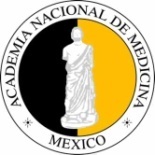 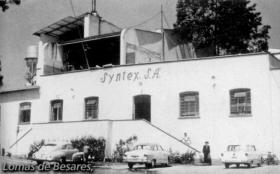 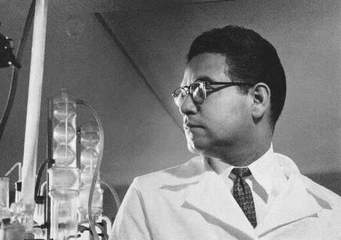 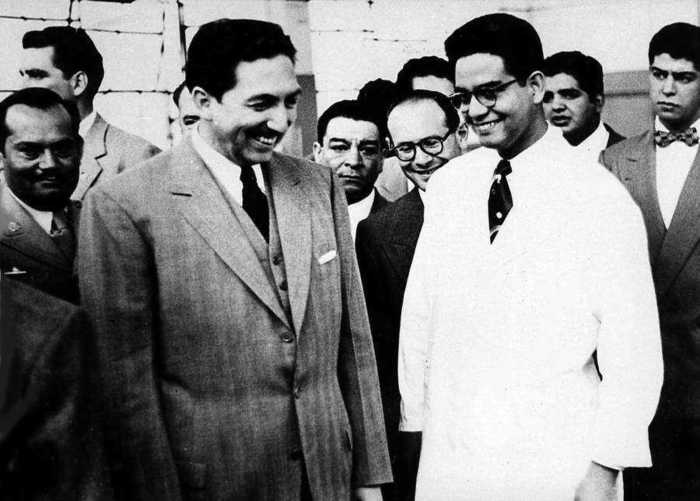 Luis Ernesto Miramontes Cárdenas                                     (1951)
Carl Djerassi, George Rosenkranz
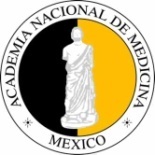 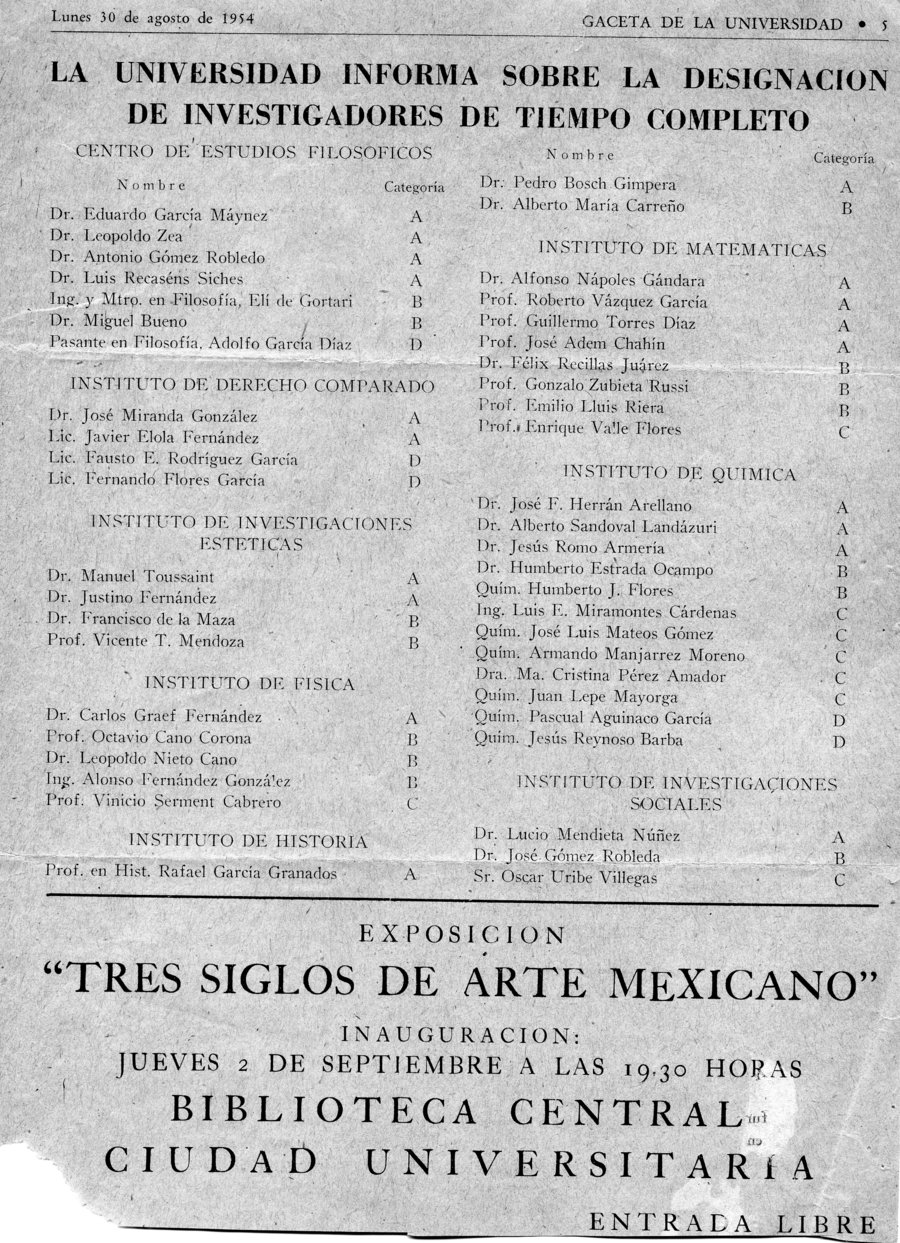 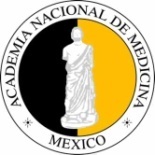 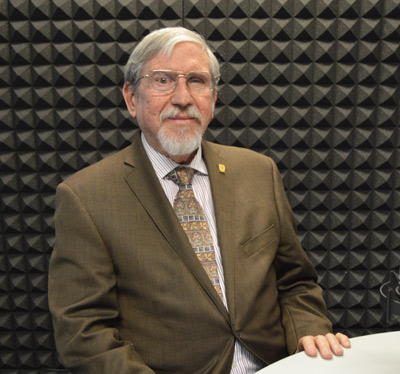 Alejandro Alagón Cano
(2011)
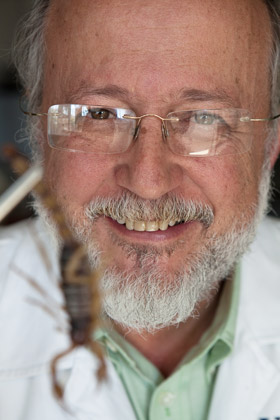 Lourival Domingos Possani Postay
(2008)
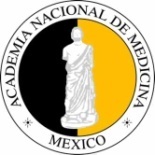 Del descubrimiento al paciente
Solicitud de patente
Registro
Toxicidad aguda
Farmacología
Fase clínica I
Toxicidad crónica
Fase clínica II
Fase clínica III
Retorno
Farmacovigilancia
Precio
0	5 años	10 años	15 años	20 años
				                                   patente expira
10 años de investigación
2 a 5 años de procedimientos administrativos
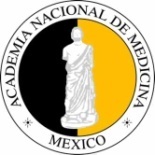 Innovación en Biomedicina(Comunidad Europea, 2014)
Industria 94%
Universidades 4%
Individuos 2%
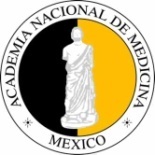 CETP
→ Se une a lipoproteínas y 
 transfiere ésteres de colesterol
 por triglicéridos.
CETPI
→ Pierde la habilidad de unirse a    lipoproteínas y adquiere la función de unirse a bacterias Gram negativas
Función de la Proteína Transferidora de Ésteres de  Colesterol (CETP)
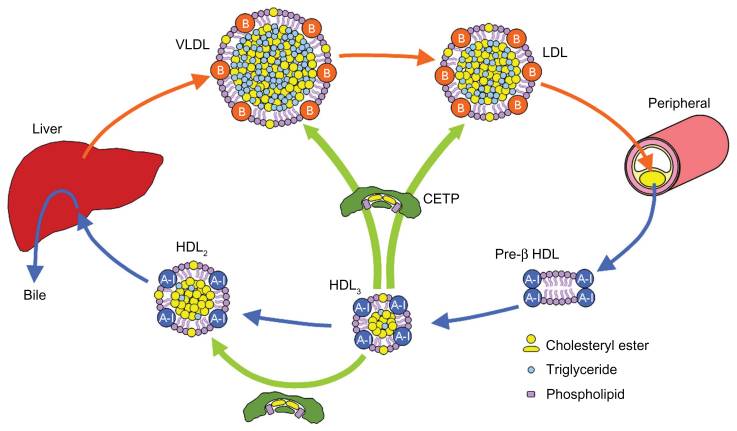 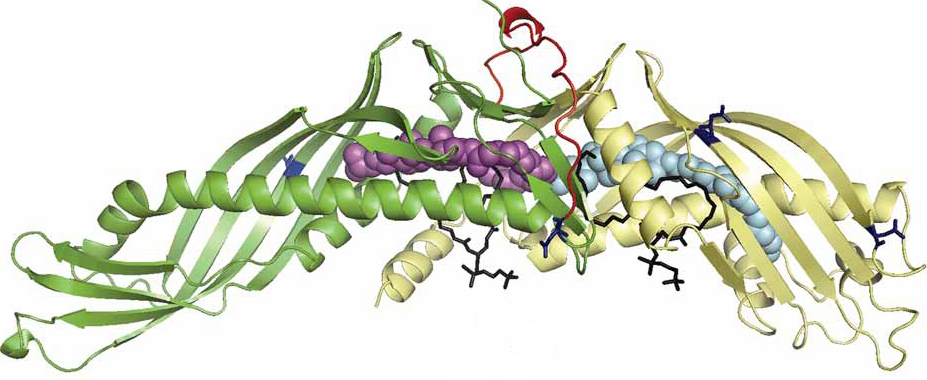 ´
´
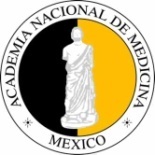 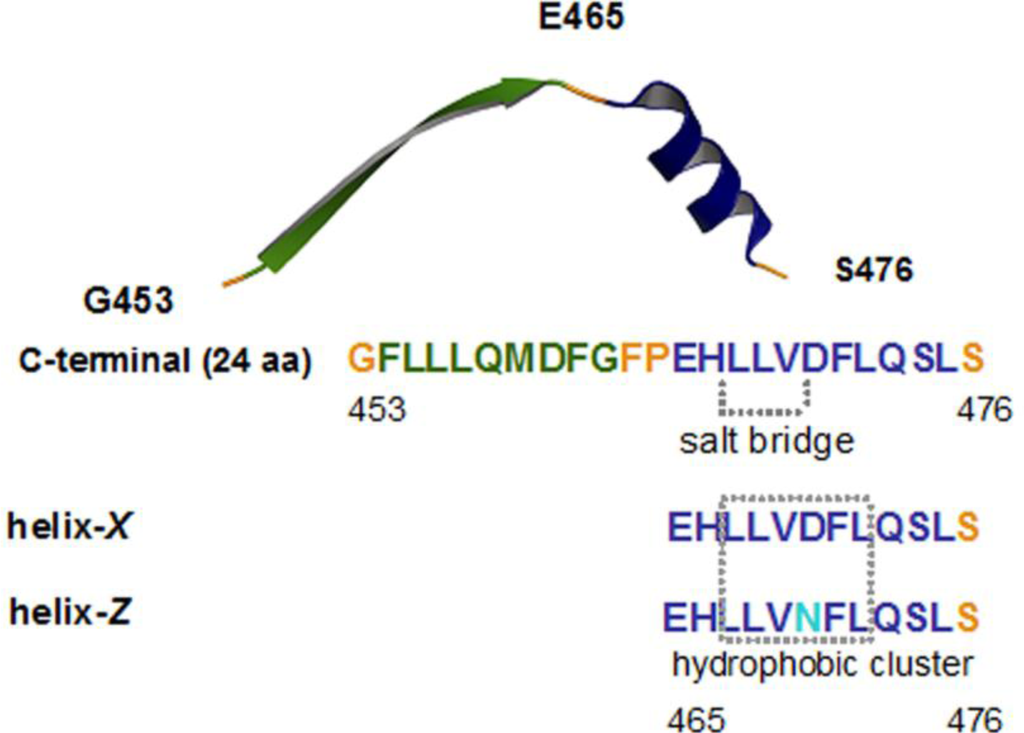 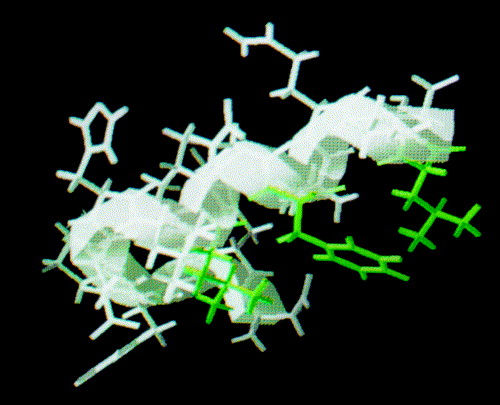 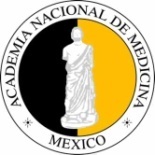 Dinámica Molecular
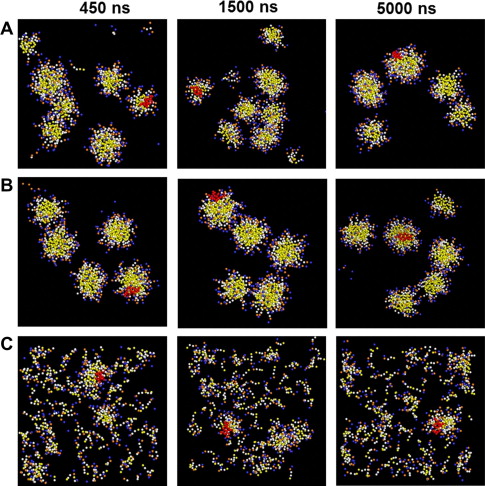 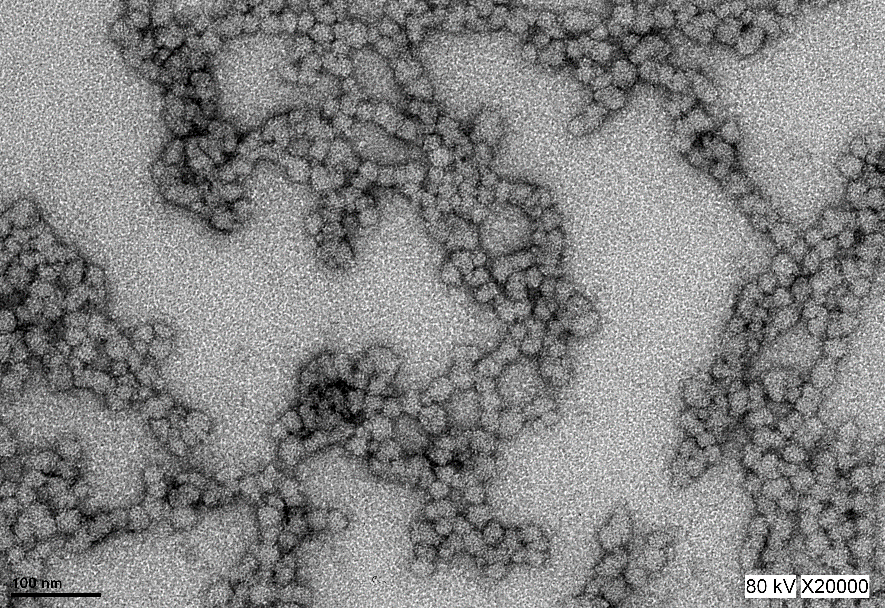 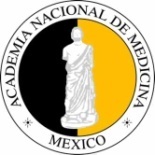 Aplicación de la Vacuna Terapéutica
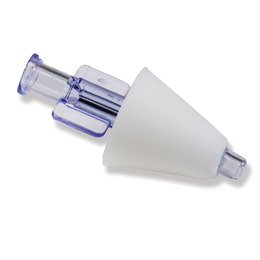 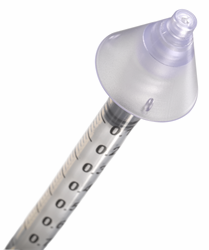 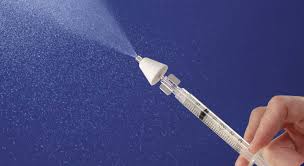 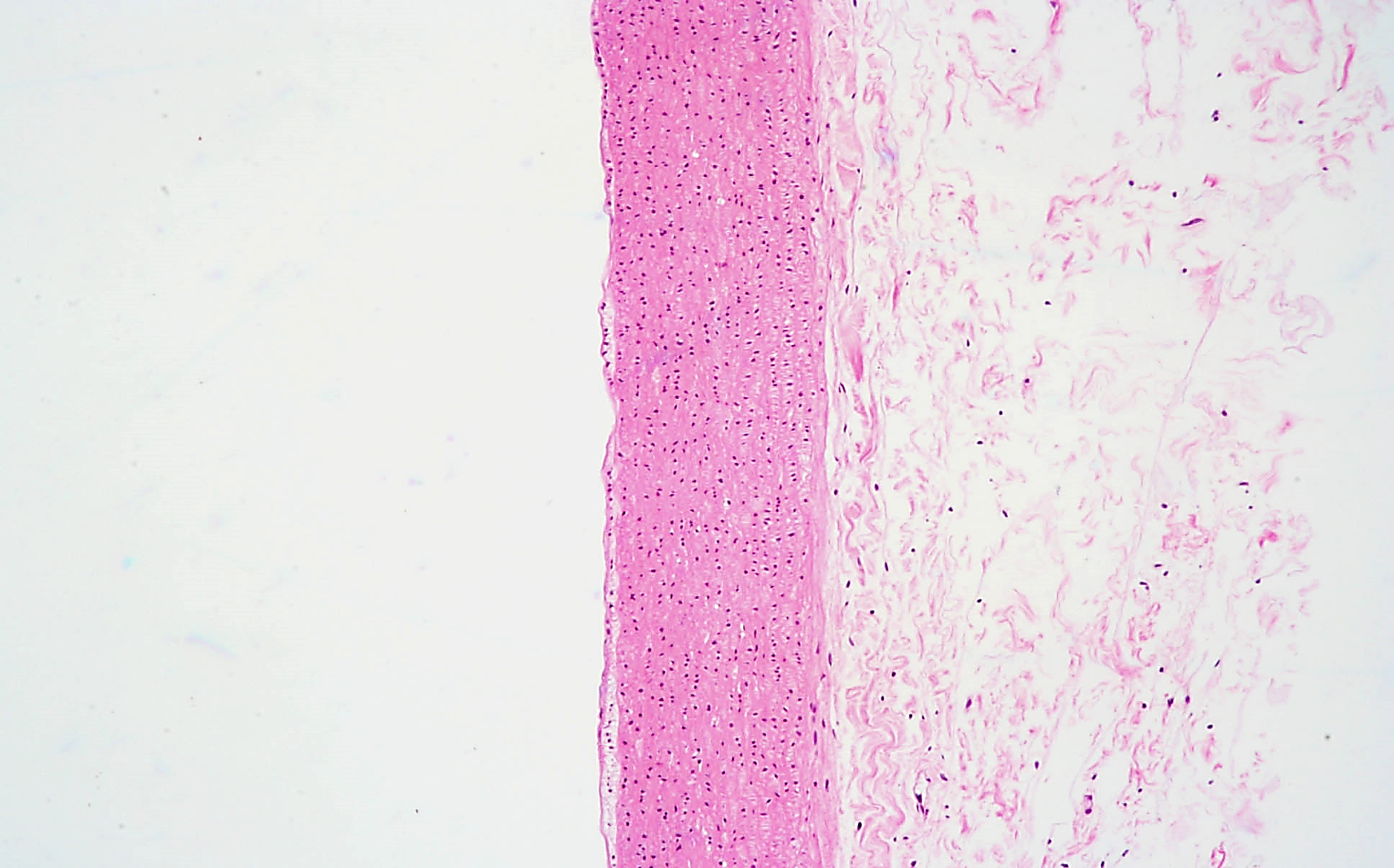 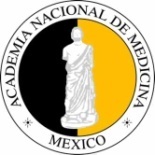 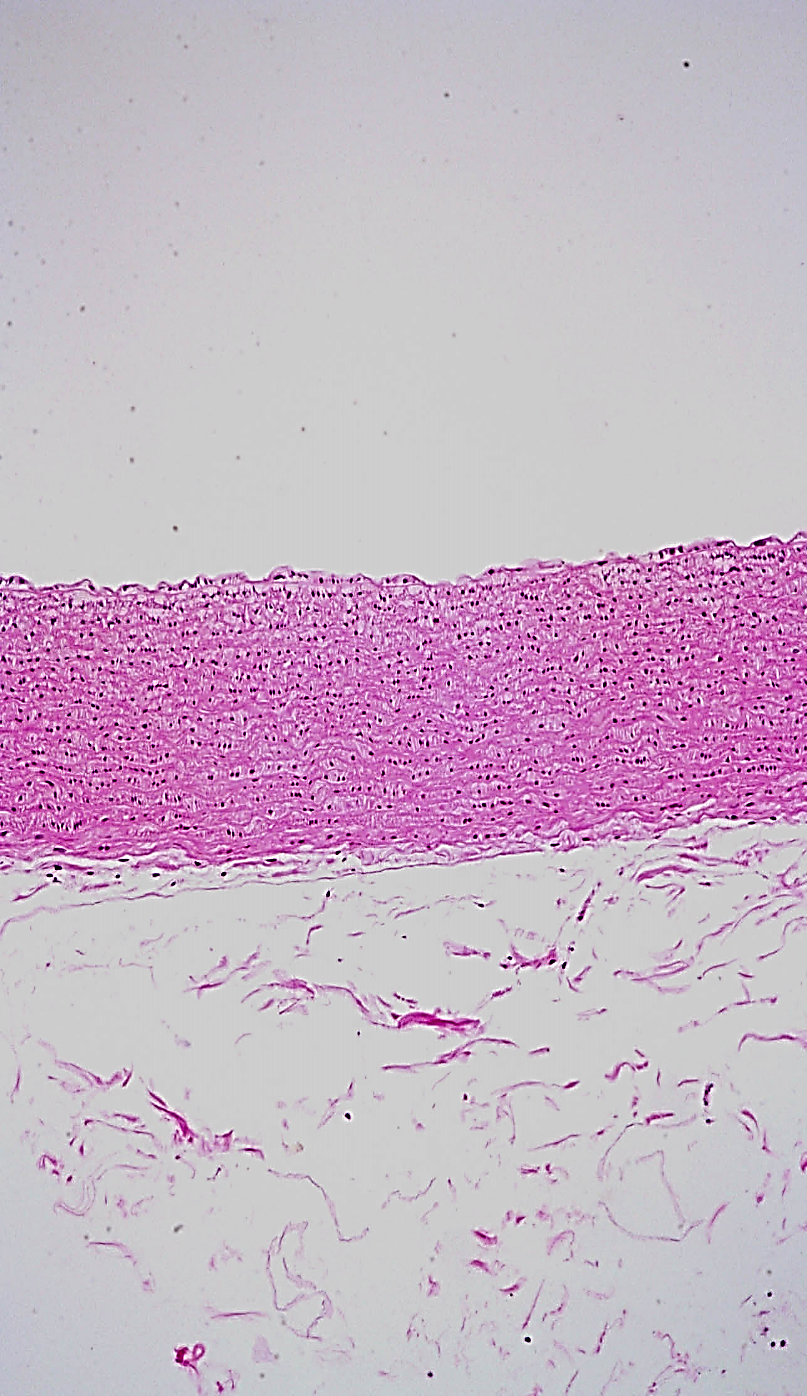 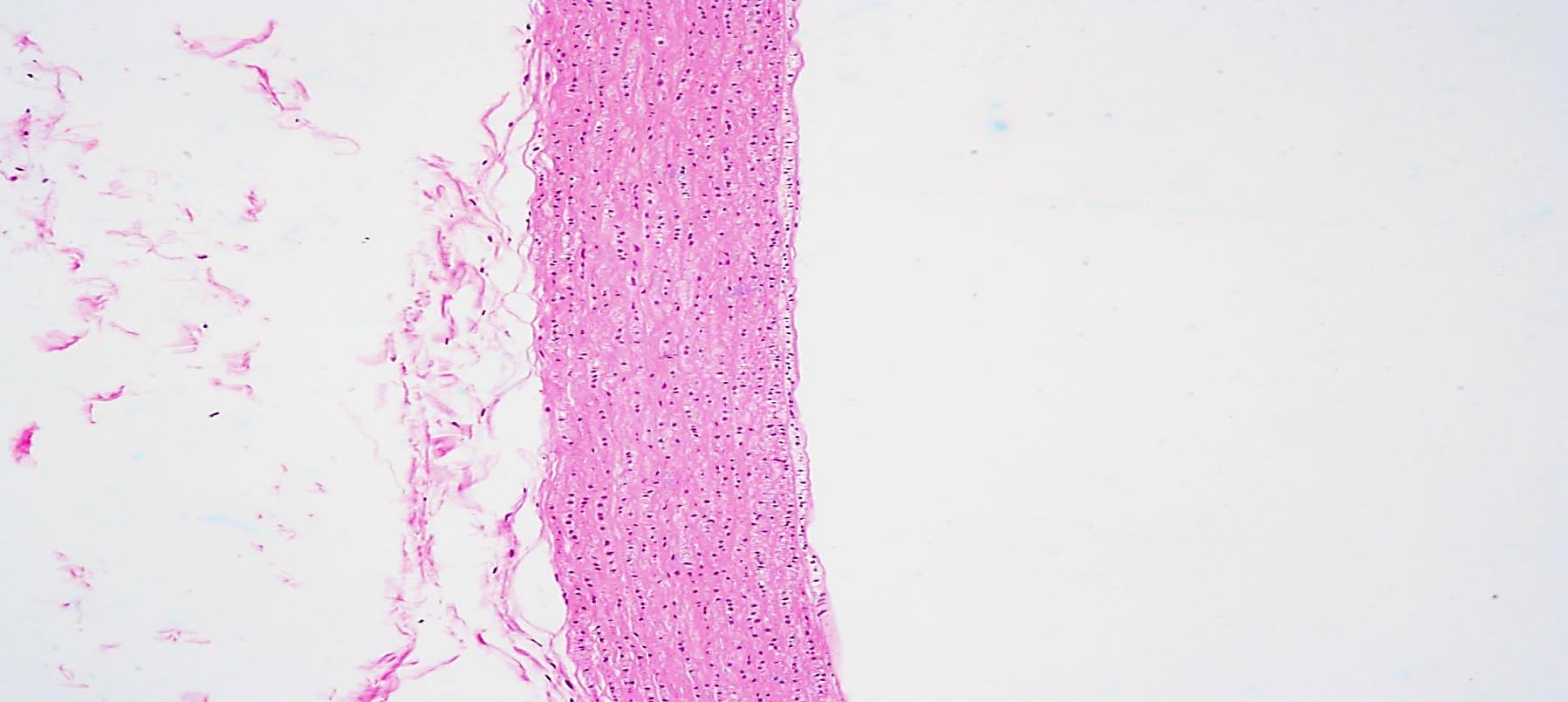 dieta normal
dieta normal
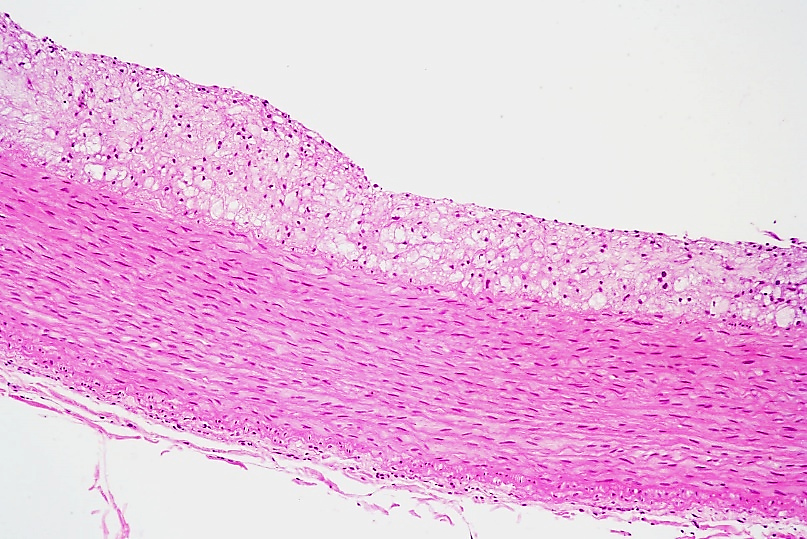 dieta alta en colesterol
dieta alta en colesterol
(+ vacuna)
Histología de la aorta abdominal
Tinción hematoxilina-eosina
Tinción tricrómica de Masson
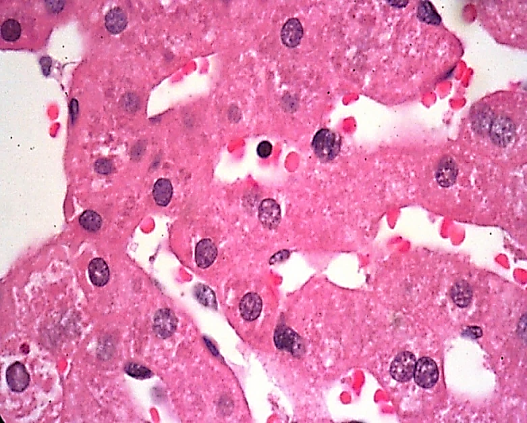 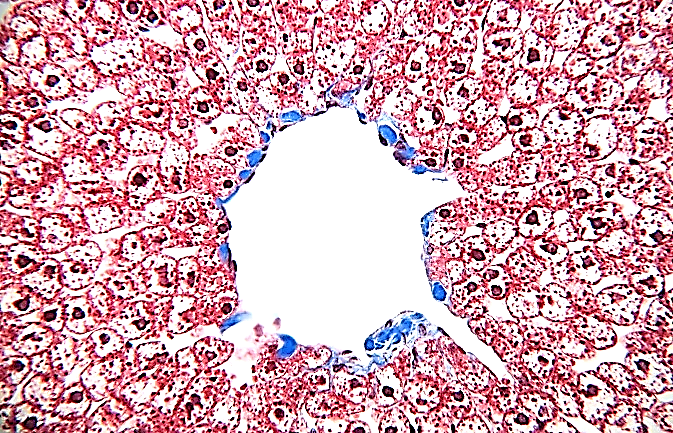 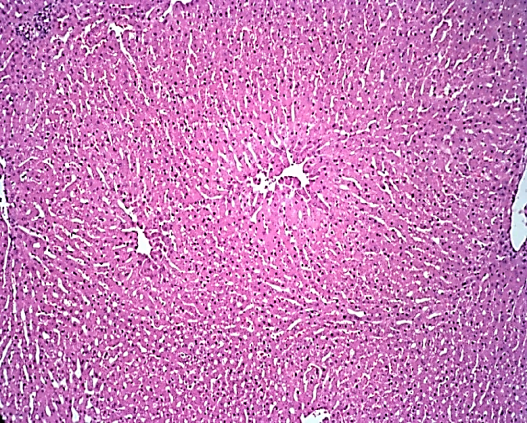 Dieta normal
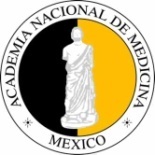 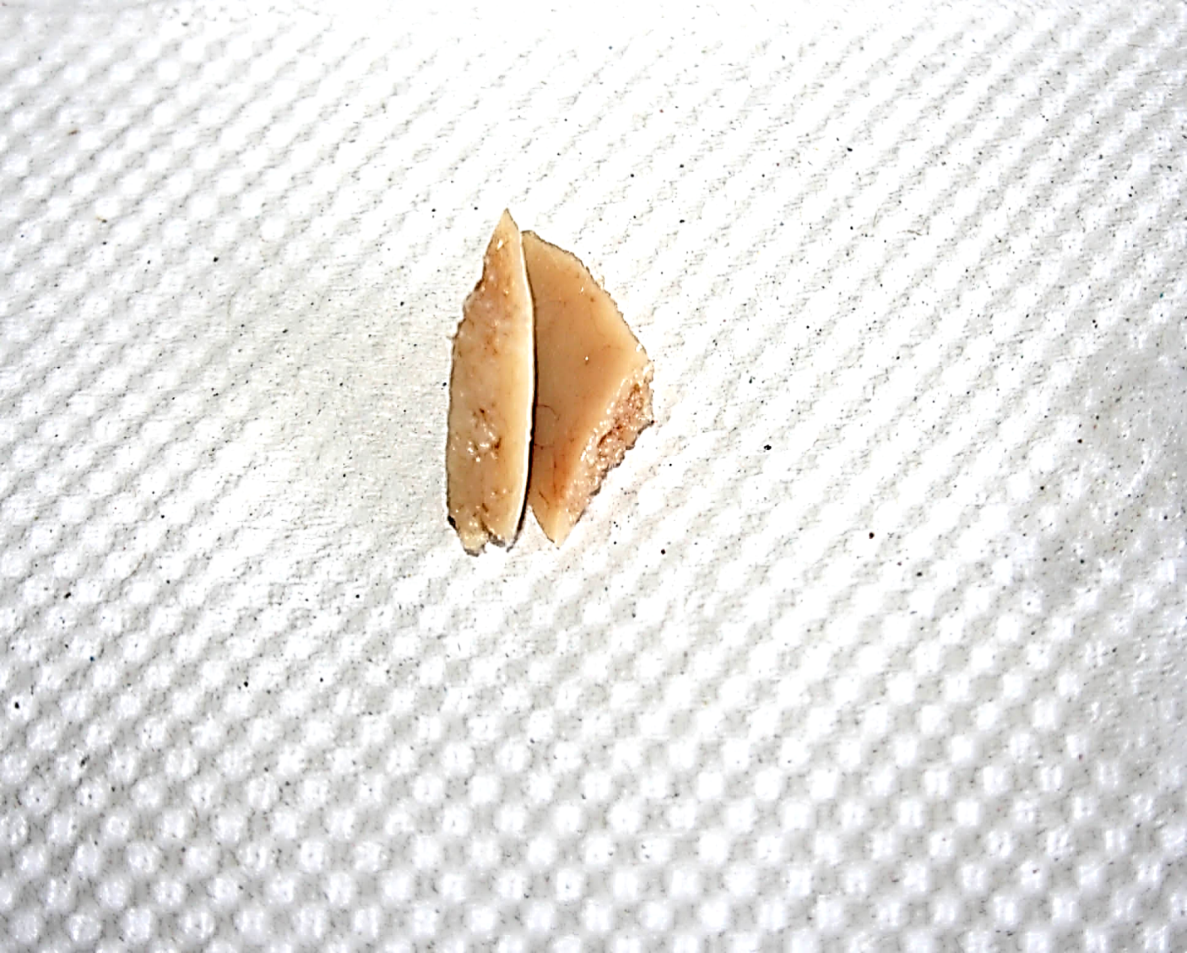 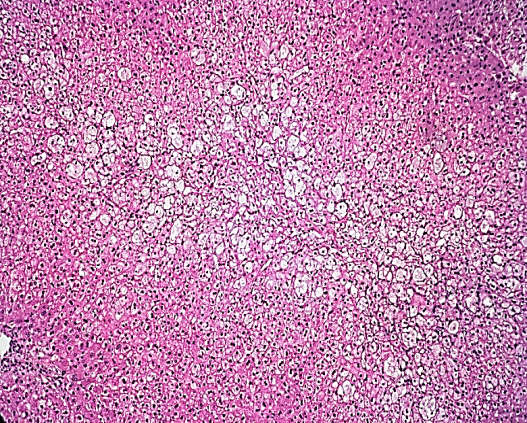 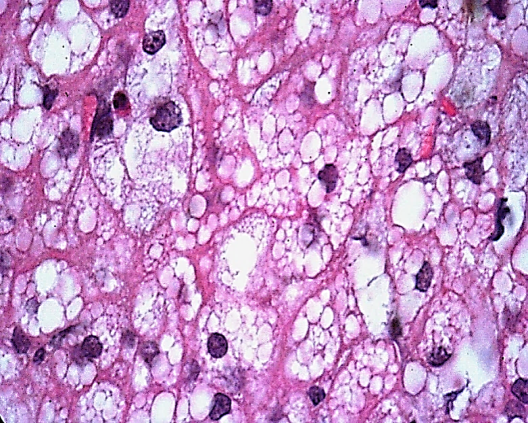 Dieta alta en colesterol
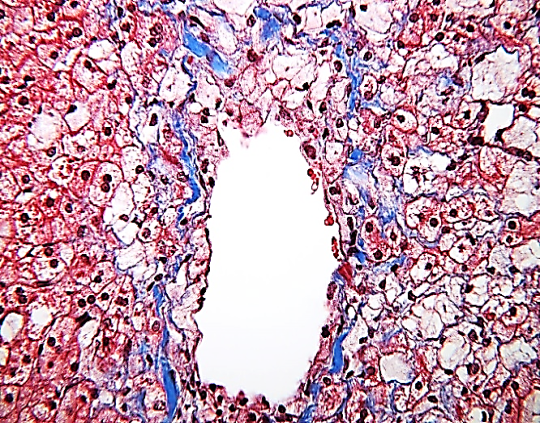 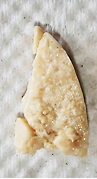 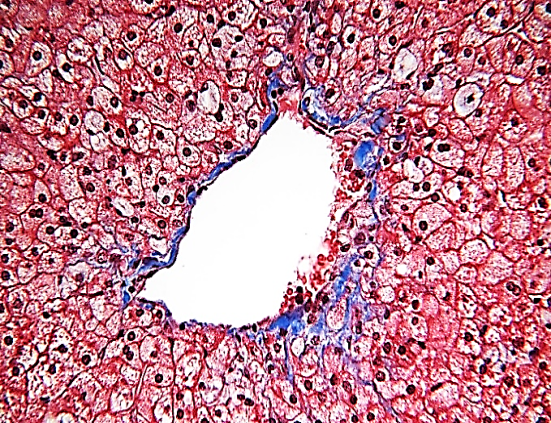 Dieta alta en colesterol  
+  vacuna
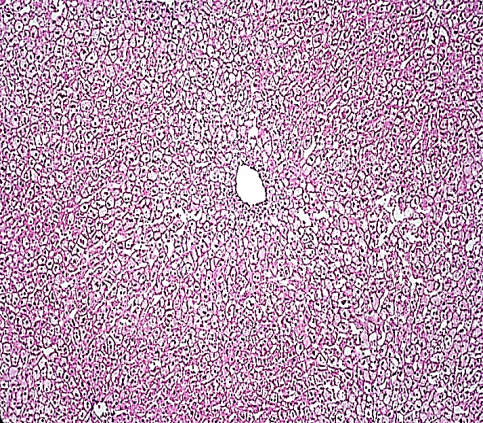 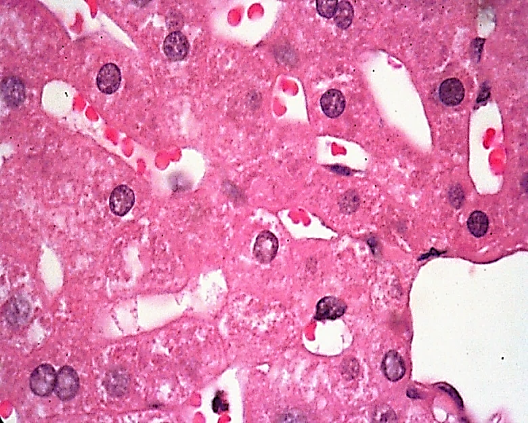 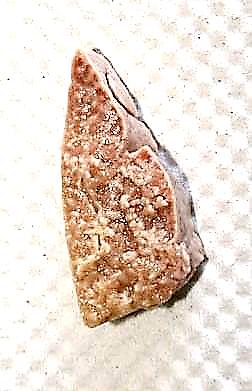 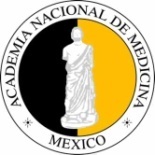 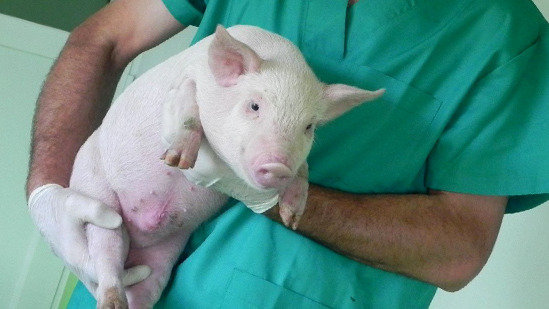 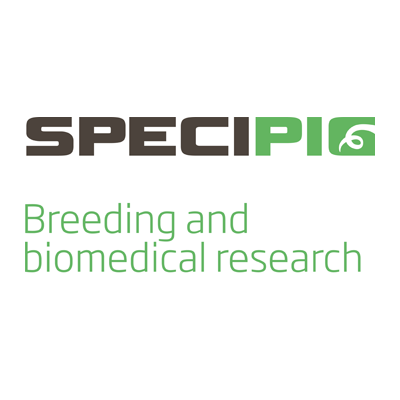 Título de anticuerpos anti-CETP
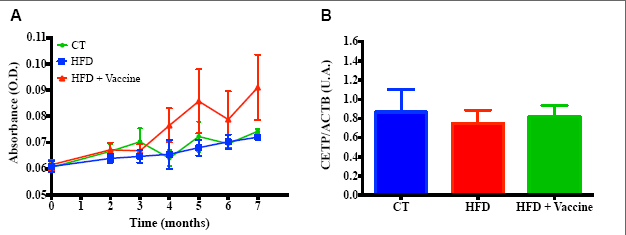 Nivel plasmático de lípidos
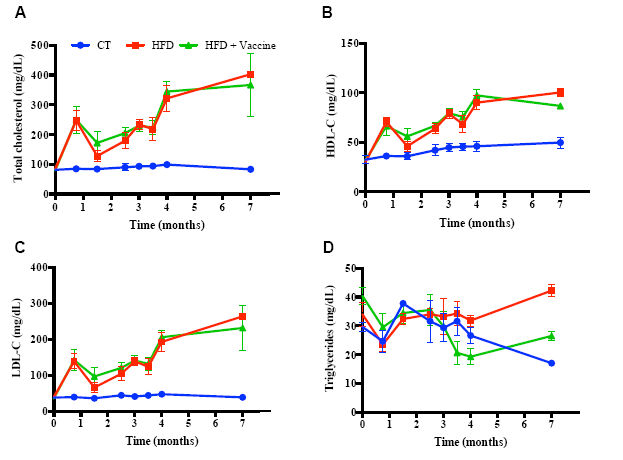 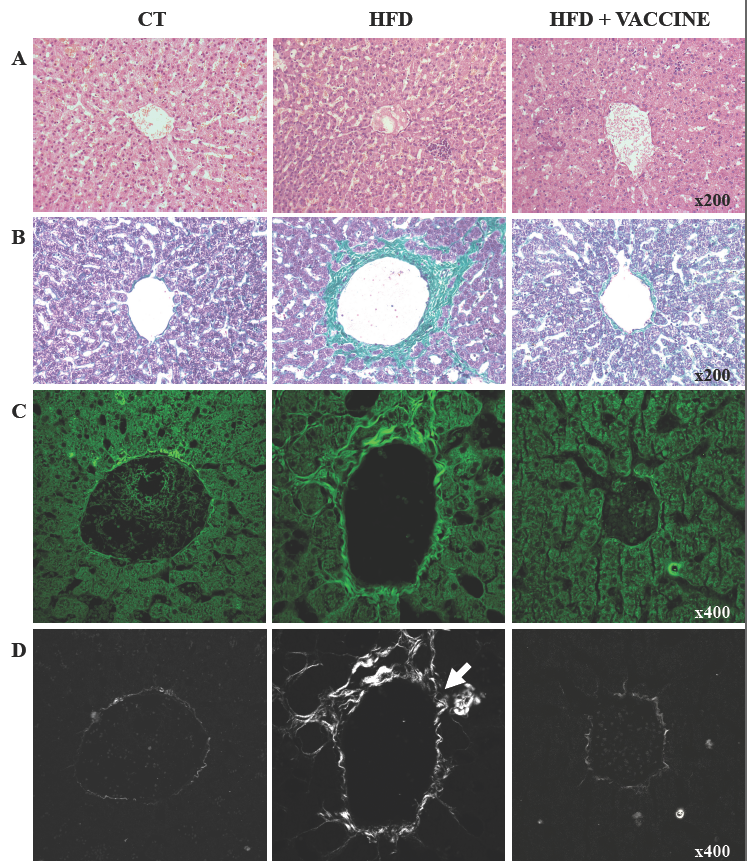 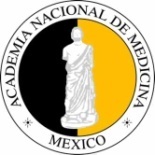 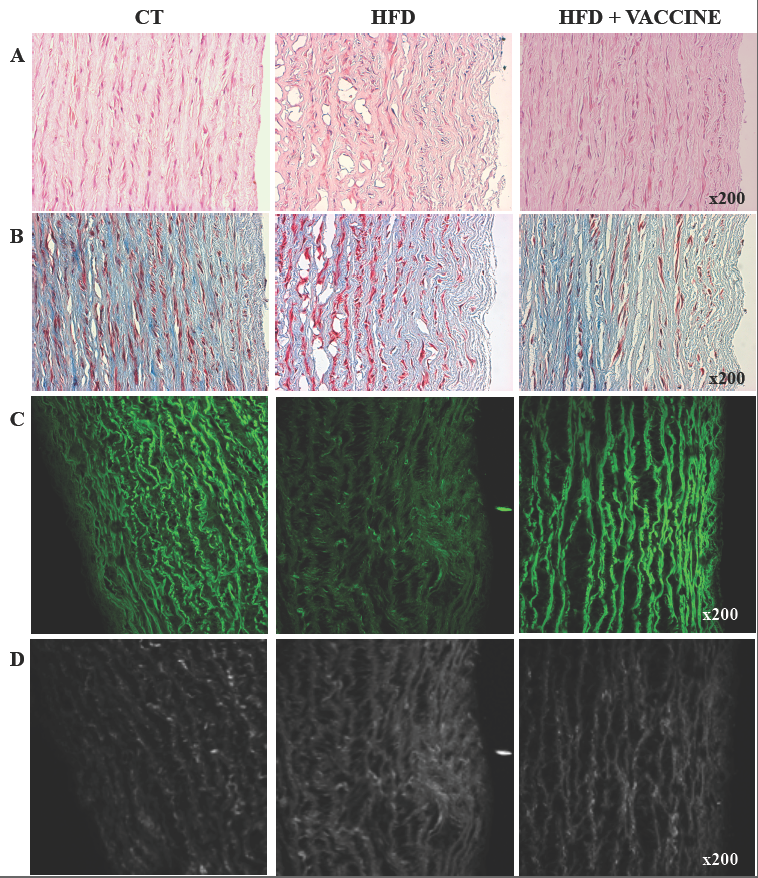 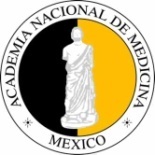 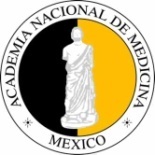 CETP
→ Se une a lipoproteínas y 
 transfiere ésteres de colesterol
 por triglicéridos.
CETPI
→ Pierde la habilidad de unirse a    lipoproteínas y adquiere la función de unirse a bacterias Gram negativas
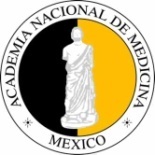 Dinámica molecular predictiva de CETPI
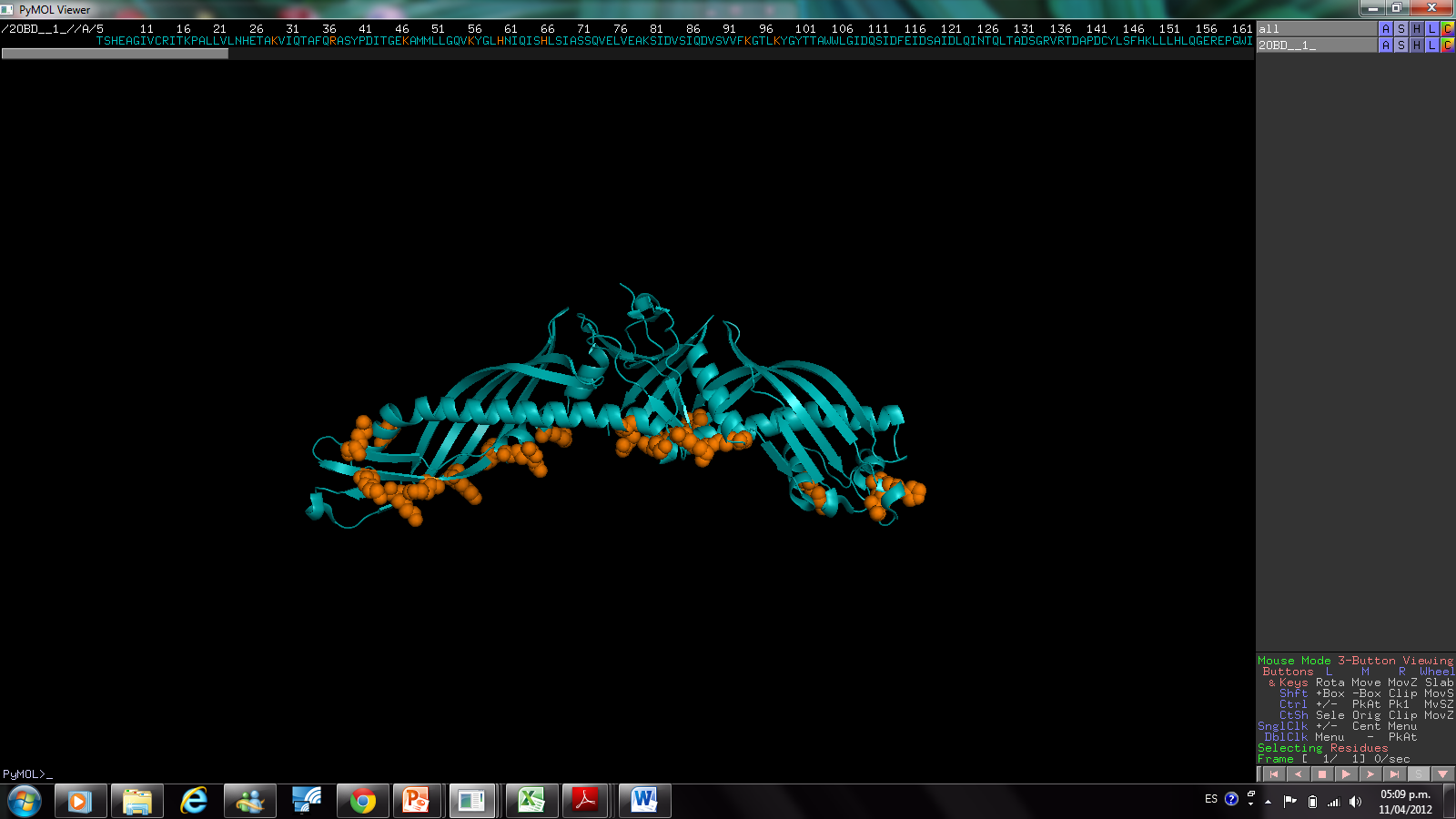 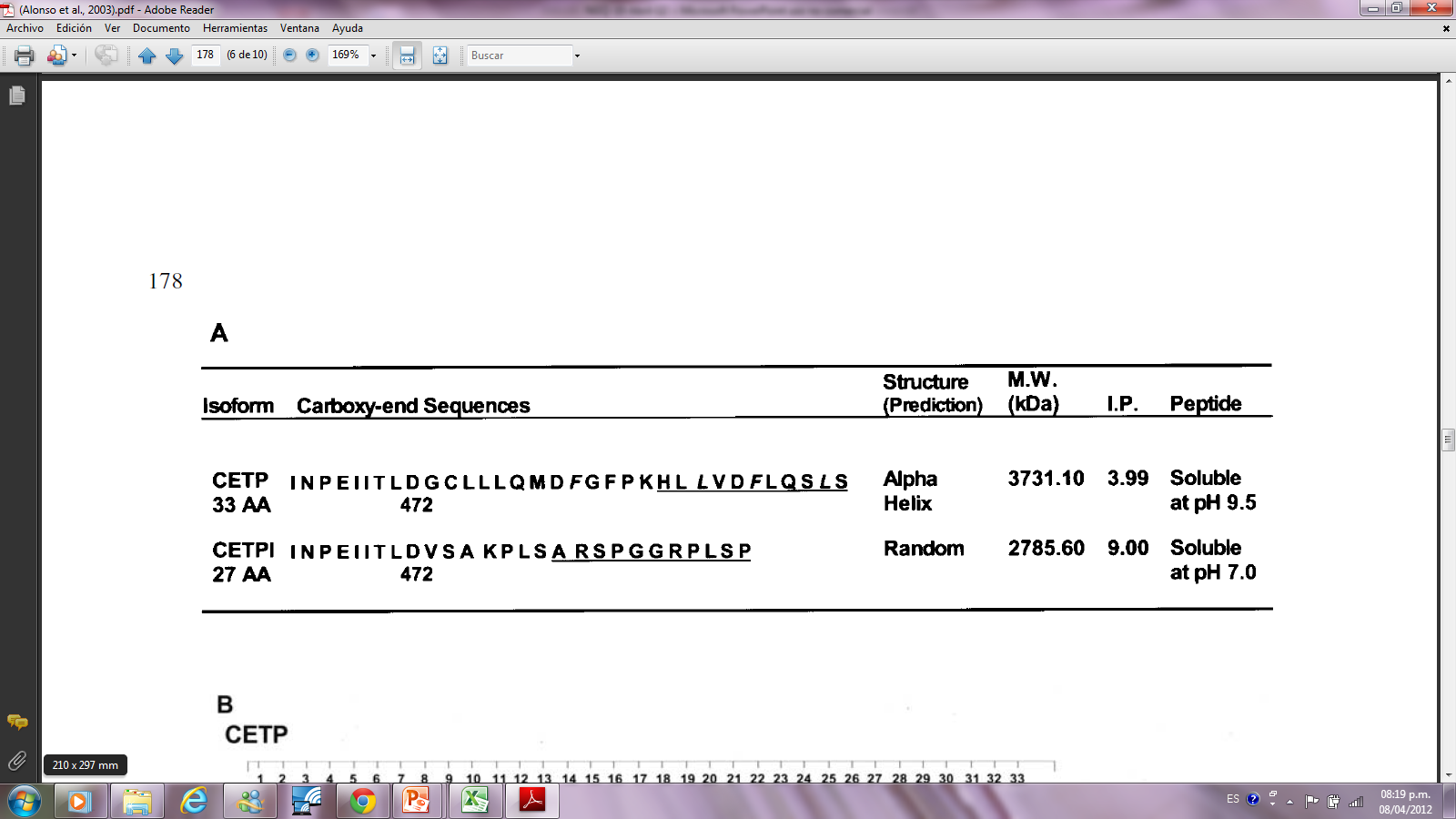 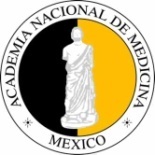 Protocolo de administración de endotoxina (LPS) y péptido VSAK
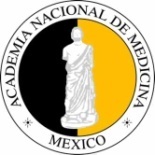 Péptido VSAK bloquea la acción de la endotoxina (LPS) en un modelo experimental de choque séptico
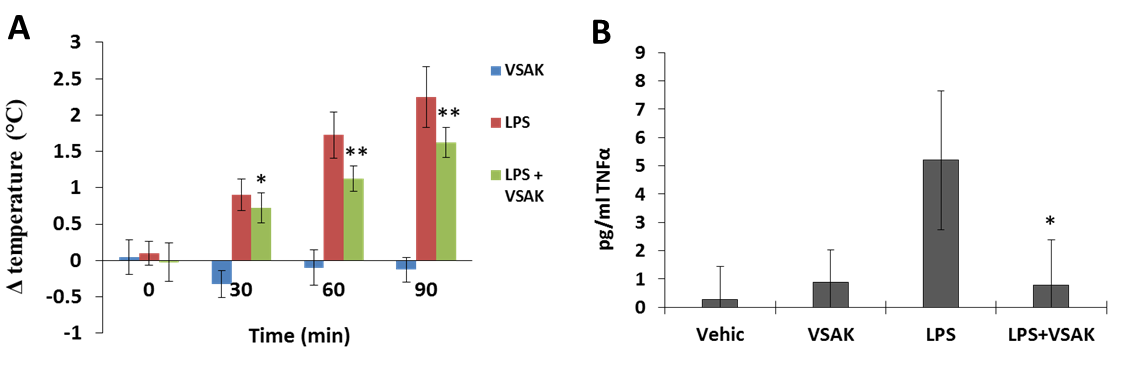 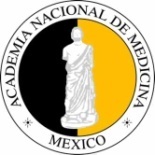 Unidad de Micro-PET. Facultad de Medicina. UNAM
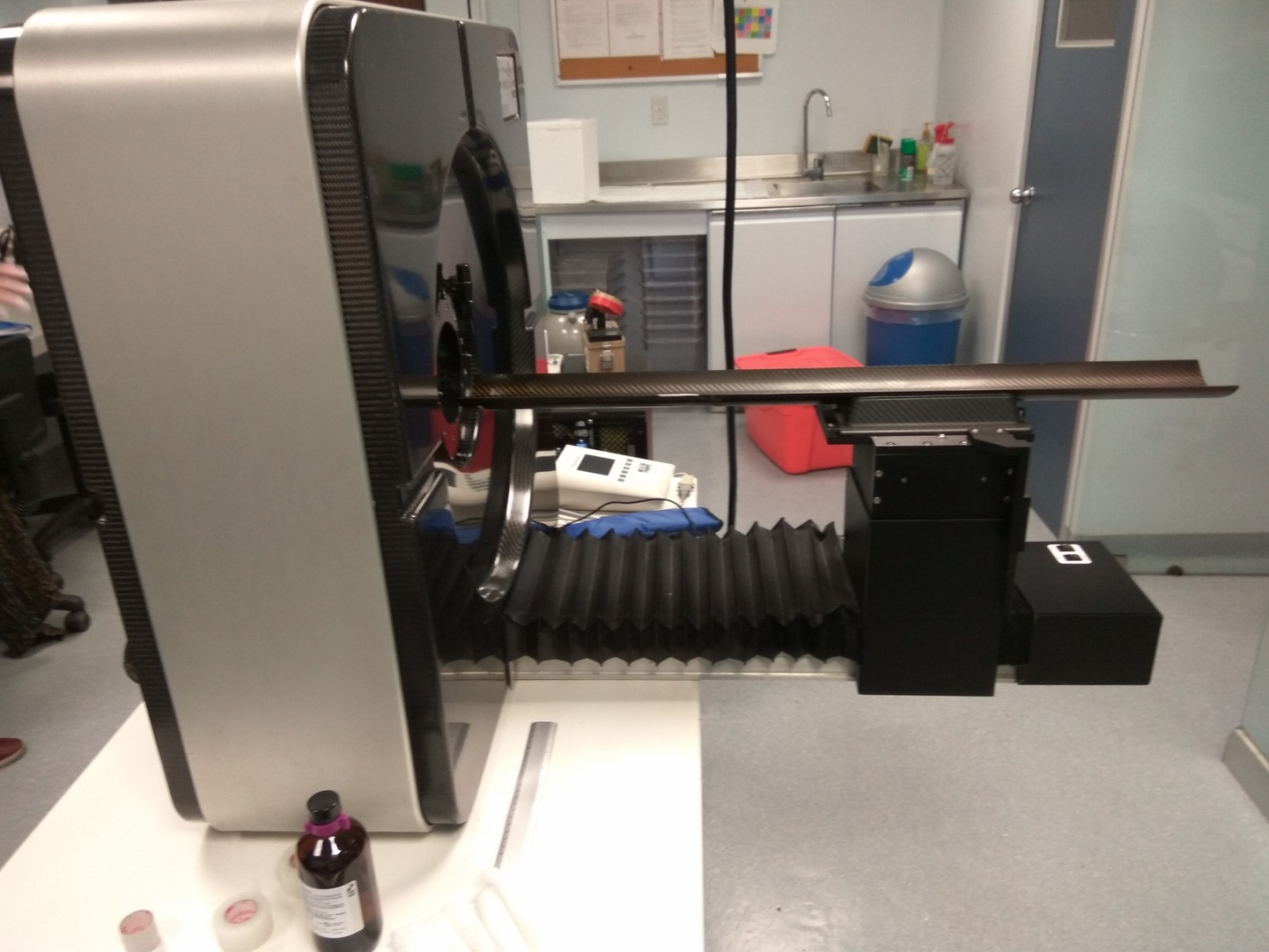 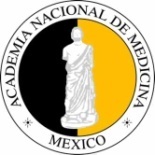 Tomografía de Emisión de Positrones (PET)
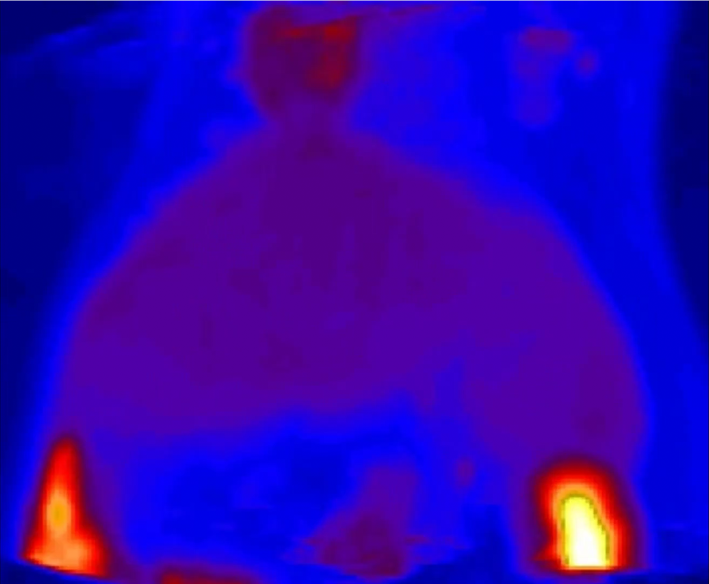 + Endotoxina (LPS)
Control
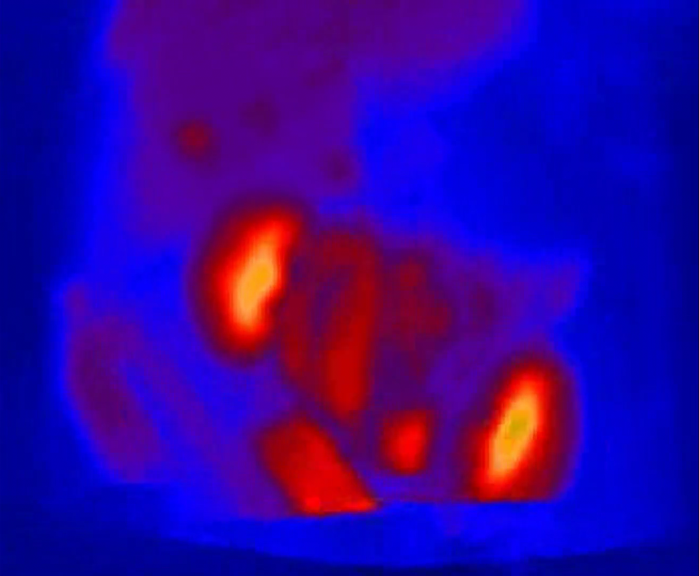 + Endotoxina (LPS) + VSAK
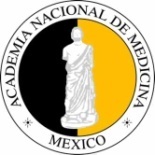 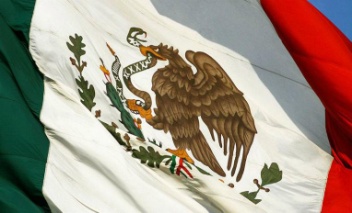 Muchas gracias por el honor de su atención